Coraggio’s Strategic Clarity Framework
clarity
focus
action
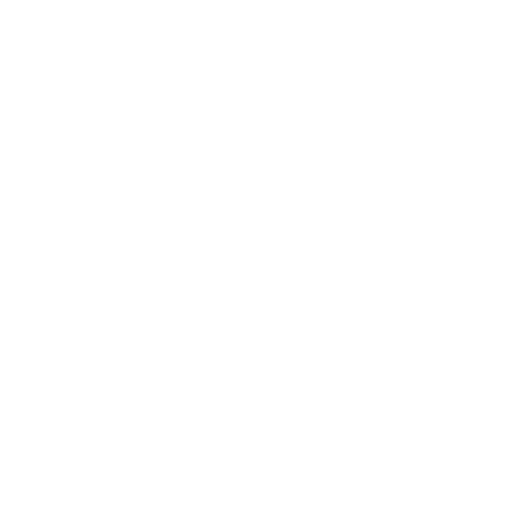 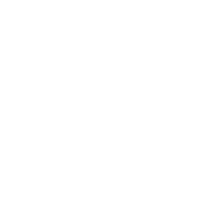 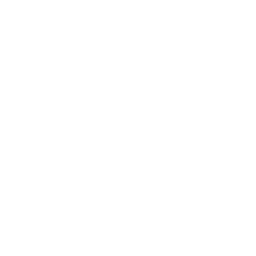 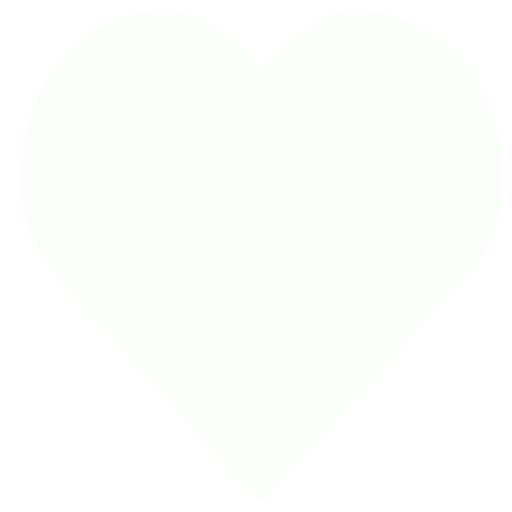 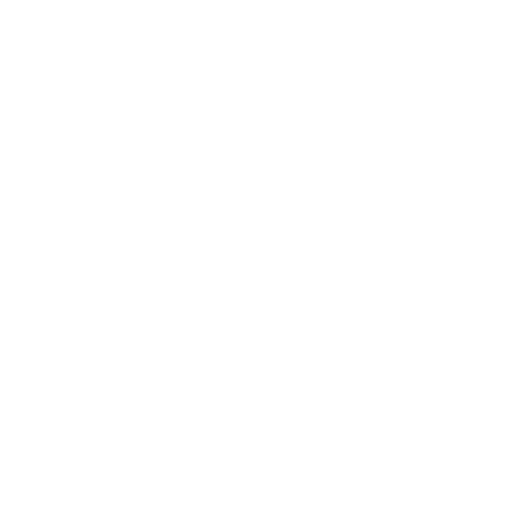 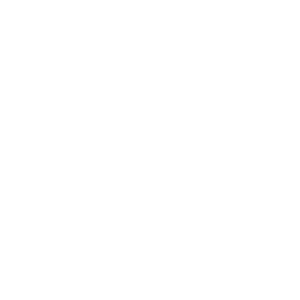 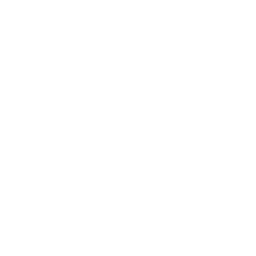 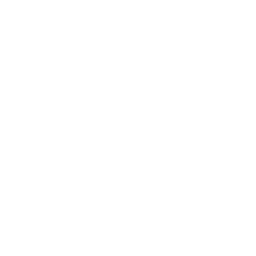 vision
imperatives
objectives
mission
values
reputation
position
initiatives
Visit Mendocino County: Strategic Direction 2017/18-2019/20
VisionEnriching experiences for our guests, enhanced lifestyle for our residents, and stability and diversity for our economy
MissionVisit Mendocino County stewards and amplifies the total Mendocino County experience.
ValuesTransparency
We foster trust through openness and integrity.
Accountability
We are outcome-oriented and professional.
Partnership
We create alignment through inclusive and meaningful relationships.
Community
We contribute to the fabric of Mendocino County.
Innovation
Our creativity reflects the uniqueness of our cultures and landscapes.
Reputation
Leader
We motivate and facilitate the tourism community.
Accessible 
We welcome—and are responsive to—input from community members and stakeholders.
Collaborative
We actively seek engagement and collaboration with our stakeholders and partners.
Bold
We deliver on smart, effective, and forward-thinking ideas.
PositionIn order to support our stakeholders, generate economic activity for county residents through tourism, and inspire our visitors, Visit Mendocino County:
Consistently markets the entire county and its assets.
Creates, develops, and manages brand awareness for the county.
Connects people and organizations to opportunities.
Provides information to in-county partners and tourism resources to the industry.
Delivers a robust and sustainable return on investment.
Clarity
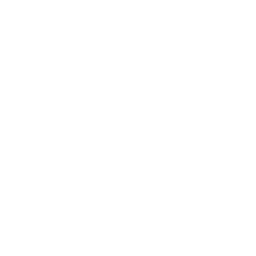 Imperatives
Objectives
Initiatives
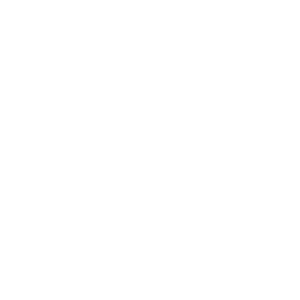 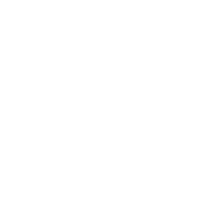 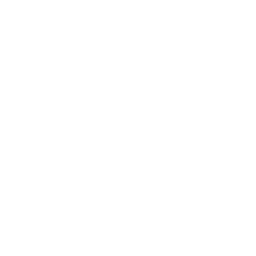 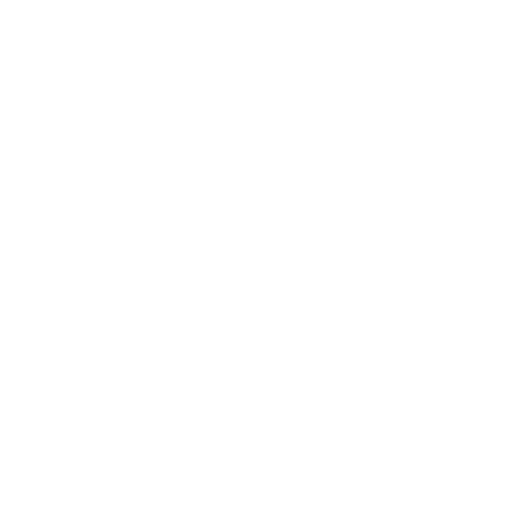 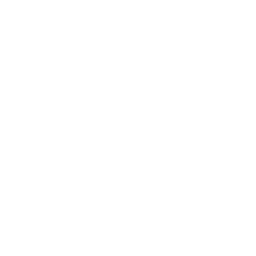 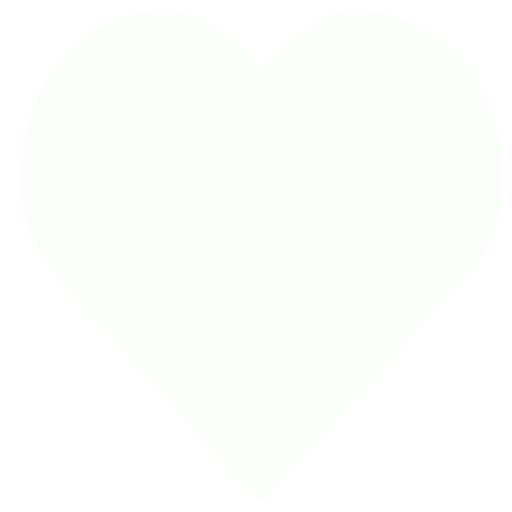 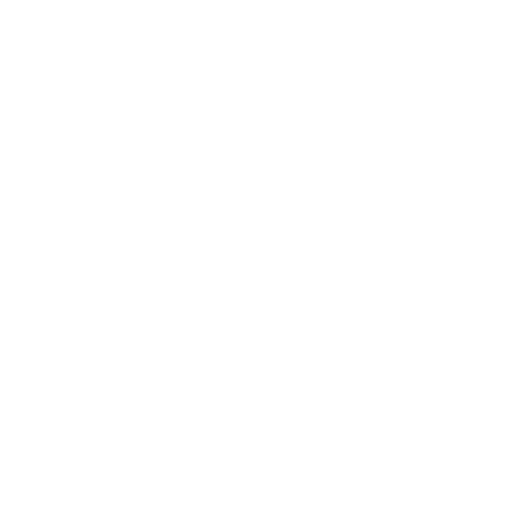 Demonstrate and strengthen VMC’s contribution to county economic and community vitality
Bid assessment growth at 5% over average of top 3 competitors
Year-over-year increase of sales tax receipts in Mendocino County
Year-over-year increase in stakeholder survey response rate
Increase tourism revenue through the development and implementation of the annual integrated marketing, public relations, and sales plan.
Improve data-driven decision making through increased participation and “buy in” from all of our partners.
Develop a data-sharing process that offers context and insights for partners.
Cultivate VMC’s relationships and collaborations
Year-over-year increase in number of events launched and reaching self-sufficiency
Year-over-year increase in “opportunities” page visitation on VMC website
Year-over-year increase in new applicants for BID and MCTC Board positions and committee membership
Foster collaboration and county-wide alignment by creating and developing the “go to” website for all tourism stakeholders.
Strengthen regional tourism relationships to leverage broader marketing opportunities.
Proactively educate and communicate with all tourism stakeholders.
Action
Focus
Raise awareness of the Mendocino County experience
Year-over-year increase Mendocino County awareness score
Year-over-year increases in impressions and ad equivalency
Year-over-year increase in experience perception score on in-market visitor survey
Increase Mendocino County brand awareness and positive perception.
Work with partners to develop, promote and grow strong and beneficial tourism activities and events.
Explore our options to influence and shape potential cannabis tourism.
Operational planning
Planning Cascade
Three-Year Timeframe
Objectives
One  to Three -Year Timeframe
One-Year Focus
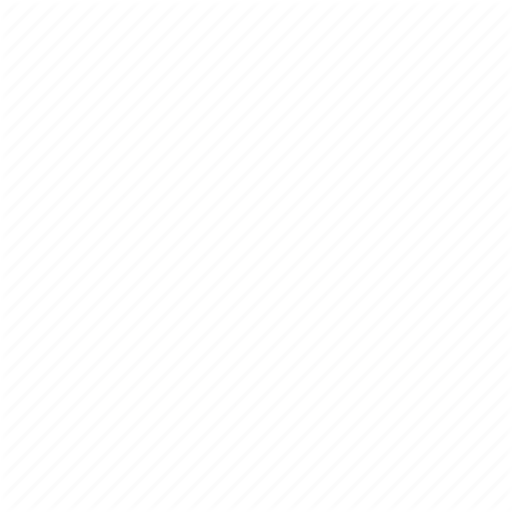 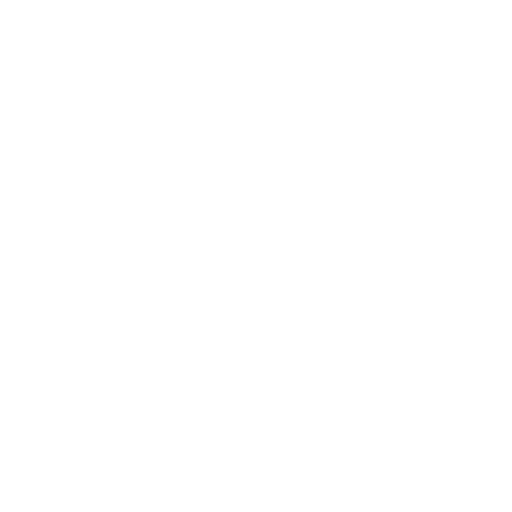 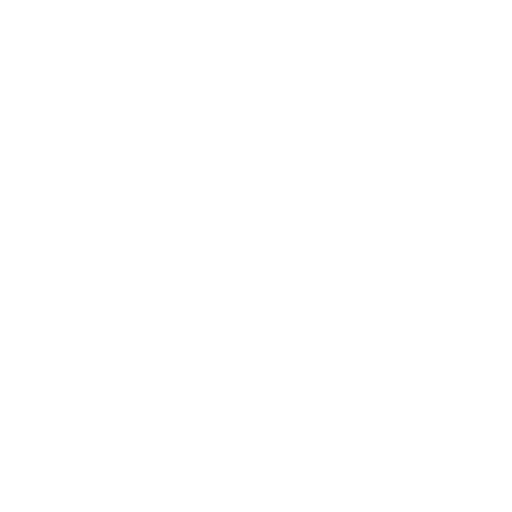 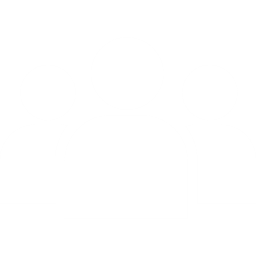 Operational Planning
Operational Planning Elements
Org. Performance Mgmt.
Operational Planning
Strategic Planning
Insights
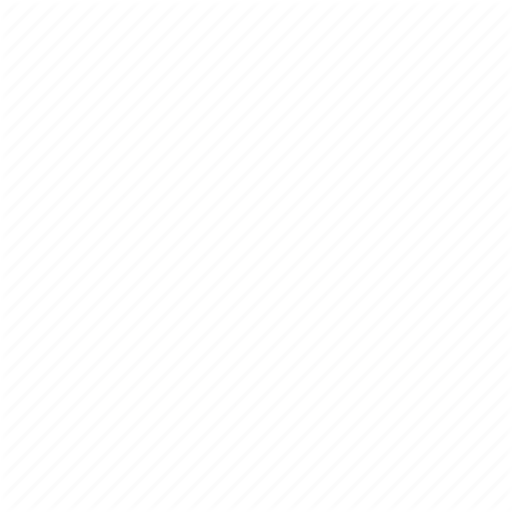 Tactics
What specific activities must we accomplish in order to successfully achieve our initiatives in this biennium?
Timing
When will each activity begin? Over what period of time will the tactic be active?
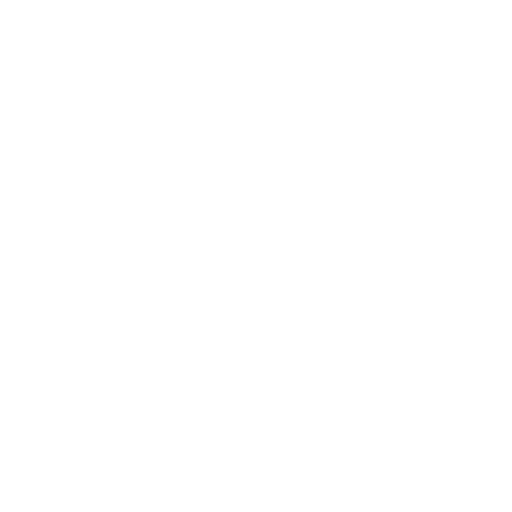 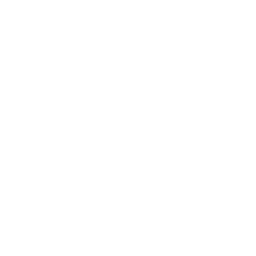 Priorities
Which tactics must start during this planning cycle? Which ones should start? Which would be nice to start, but might not be critical?
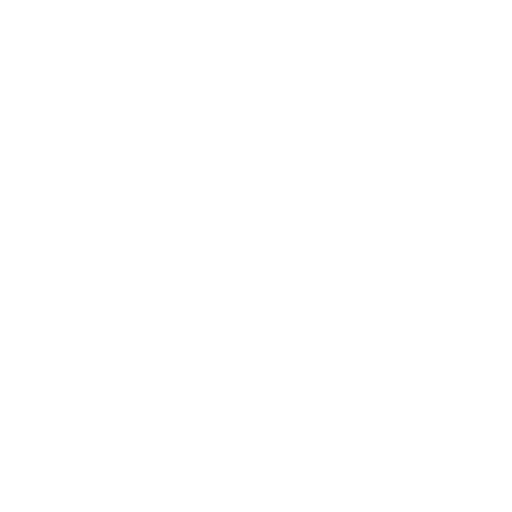 Owners
Who is responsible for managing and communicating the progress and completion of each tactic?
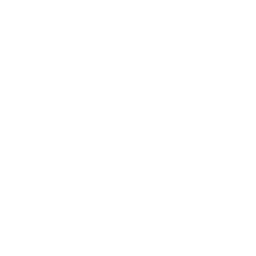 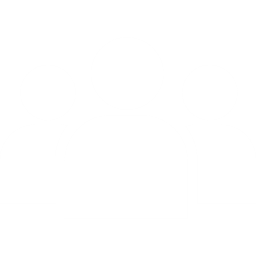 Dependencies
What are the organizational interdependencies we must keep front-of-mind? Where will inter-departmental and external collaboration exist?
Budget Impact and Integration
What kind of impact will this tactic have on the budget? How will this flow into the financial planning process?
Ongoing Management
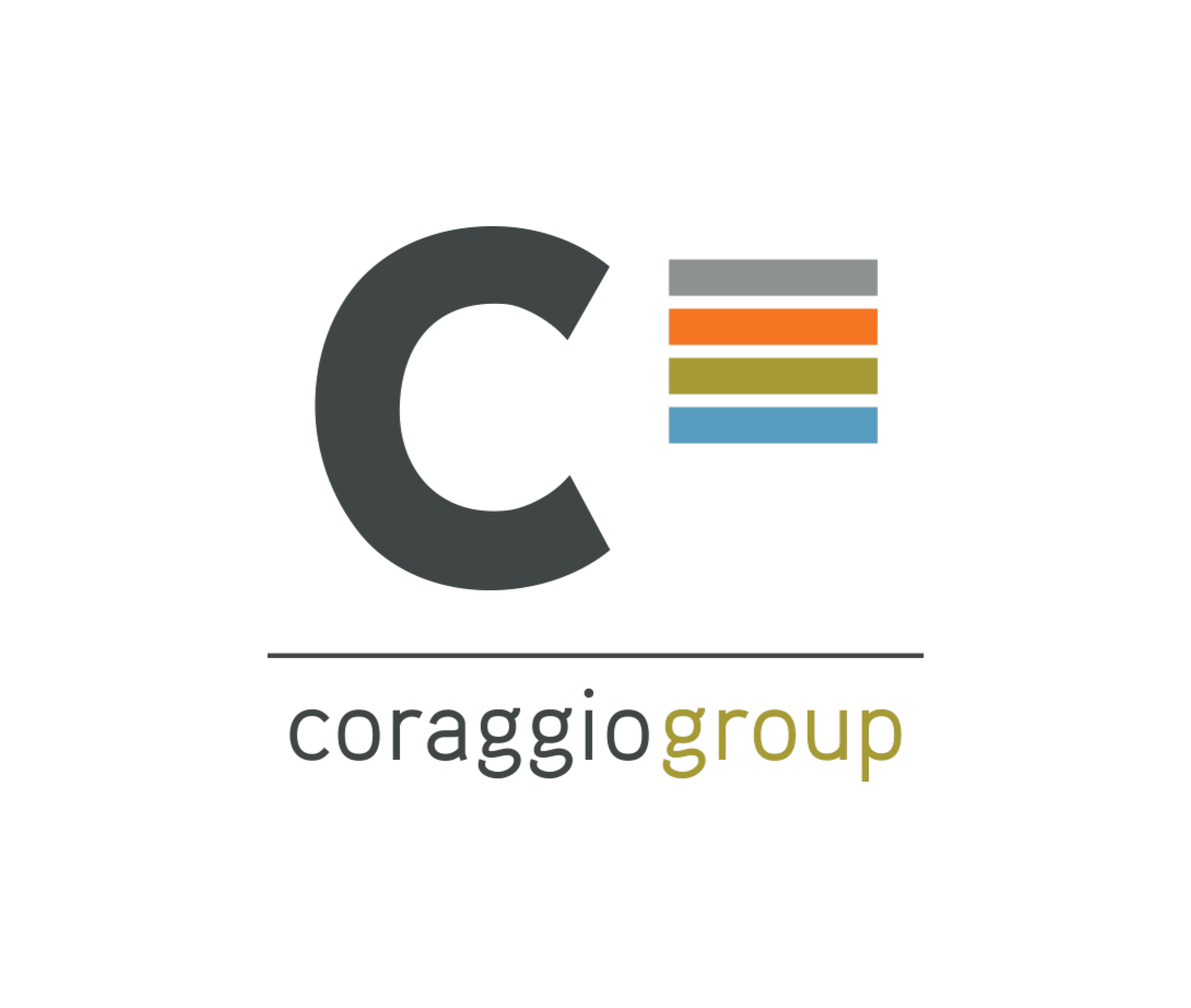 Have Clear Ownership:  
Assign an owner to serve as the point person to ensure the groups are meeting and the plan is being reviewed.
Make It A Living Document: 
Over the first few cycles, initiatives, action items, timing and priorities will continue to shift based on the priorities of the organization.  Keep adjusting based on the association’s needs.  
Progress Over Perfection:
Encourage everyone to continue to make progress – even if they are small steps, celebrate the successes and learnings.
Remember Your Role as Change Leaders:
As the operational plan is implemented, the organization will start to shift to the desired future state.  Keep your radar tuned into the transition needs of the team.
Keep Communicating:
Share the progress and communicate any changes to keep everyone informed.
Guidance
OPERATIONAL    PLAN
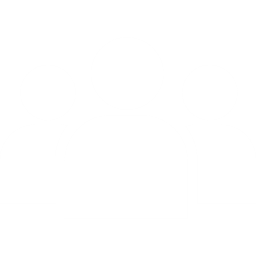 6